Mr. Amir Sagi
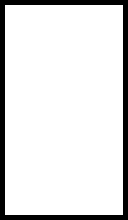 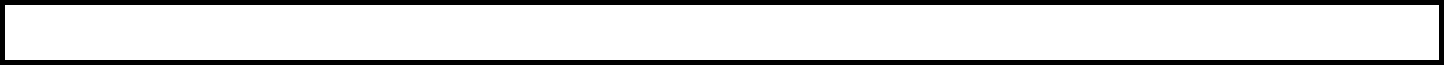 Current position- Political chief of staff of the deputy minister of foreign affairs (2018-19)
Professional 
Background
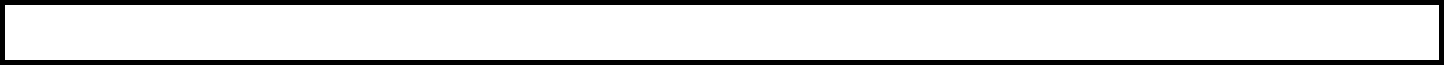 Previous position abroad- Deputy of the general consul - New York (2014-2018)
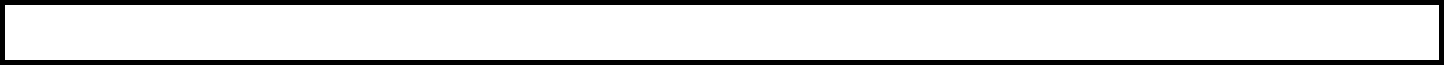 Additional Staff Positions- Director of activity in civil society, deputy director of weapon control department, deputy director of internet and information department, Northeast Asia department - China, Mongolia and Korea.
Additional abroad positions- Deputy ambassador in Lisbon, Portugal. (2006-2010)
Spokesperson and director of the public diplomacy department in Beijing, China. (1999-2003)
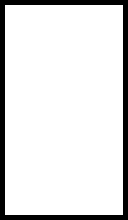 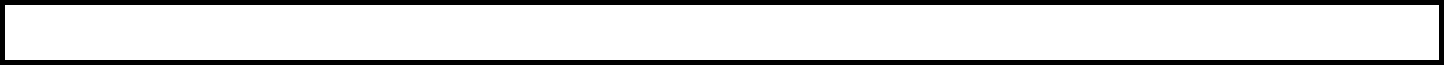 BA in East Asia studies and general studies from the Hebrew University of Jerusalem
Academic 
Background
Master’s degree in Political Science (diplomatic and Senior Security studies) from the Tel Aviv University
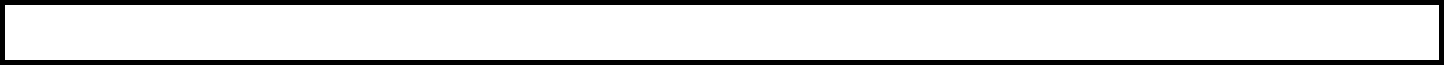 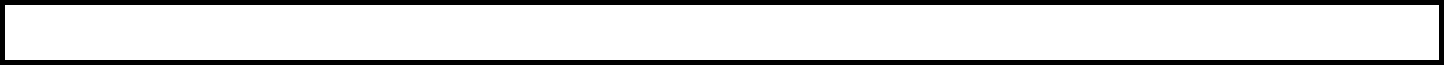 State cadet course of the Ministry of Foreign Affairs, Chinese language studies (in China and Taiwan), Business Administration studies in the Jerusalem College of Management
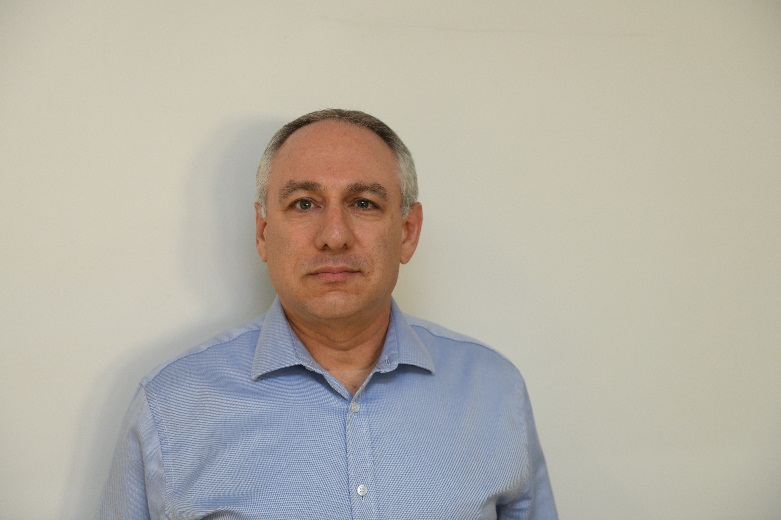 Mr. Amir Sagi
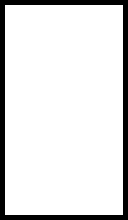 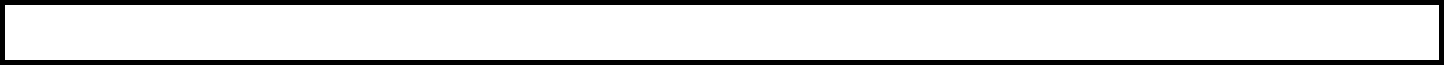 Year of birth, city of residence- January, 1968 Israel, Mevaseret Zion
Personal
Background
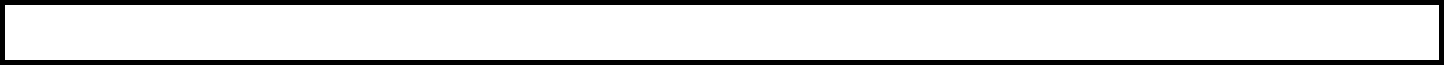 Married to Michal and father to Roy, Noah and Tomer
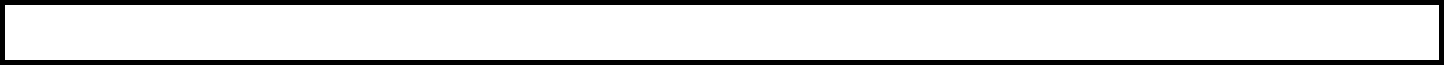 Hobbies- Loves traveling in Israel and around the world, reading, watching cinema, solving logic puzzles and trivia
Mr. Udi Shiloh
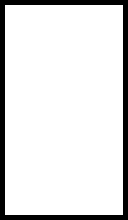 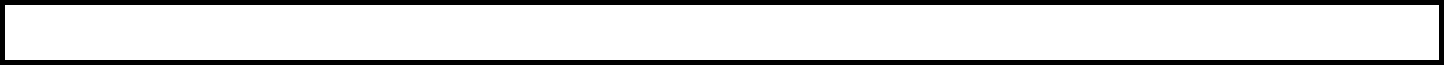 Current position- Head of the Samaria Desk Department
Professional
Background
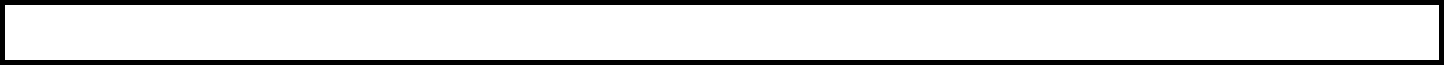 Previous position- Different management positions, the majority in the operative counterterrorism desk division
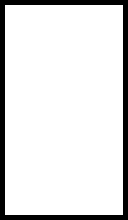 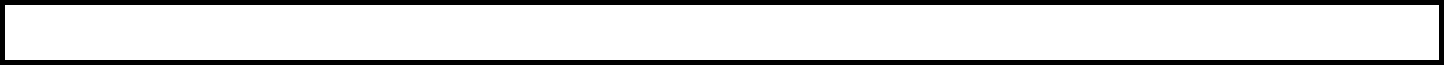 BA- In Humanities (Talmud) in Bar-llan University (graduated with honors)
Academic 
Background
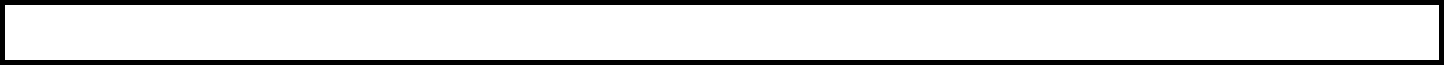 Master’s degree- Senior Management course (approximately two months)
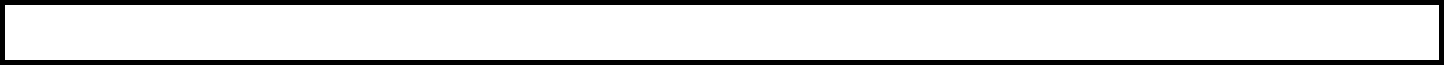 Courses and educational programs- Junior management course
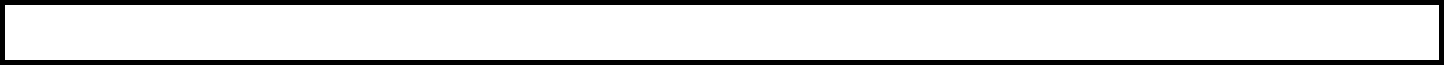 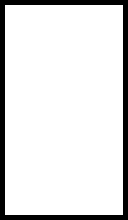 Year of birth, city of residence- Born 1976, Lod
Personal 
Background
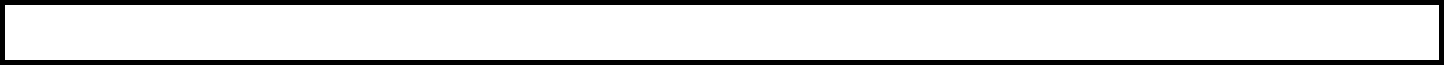 Family situation- Married to Tamar, father to five (Adi, Ori, Itai, Noam, and Yael)
Hobbies- Traveling in Israel and around the world, sports (mainly running and Enduro riding), reading
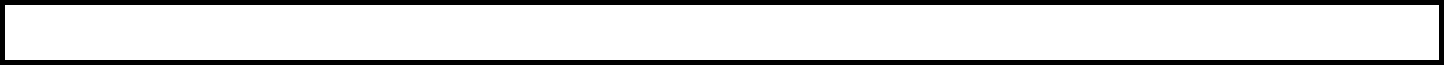 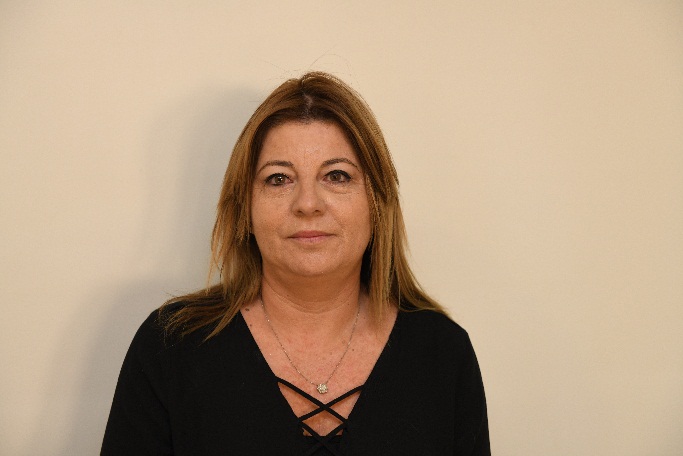 Mrs. Heli Kontente
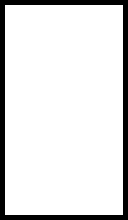 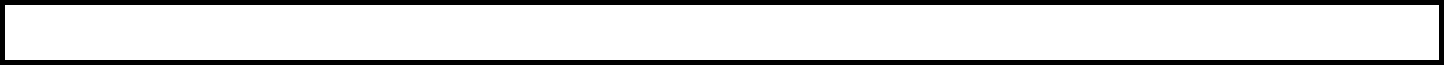 Current position- Central district manager in Israel Land Authority
Professional
Background
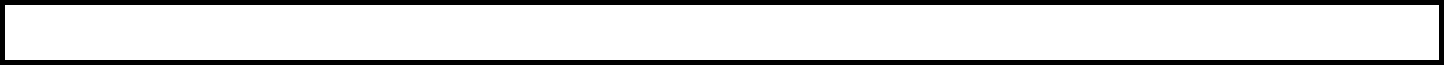 Previous position- Tel Aviv district manager in Israel Land Authority
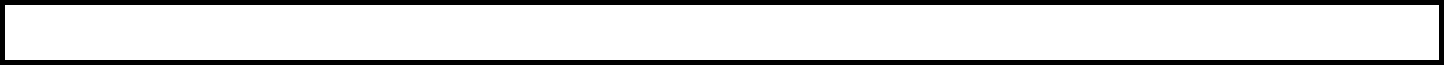 Previous position- Central district transactions department manager
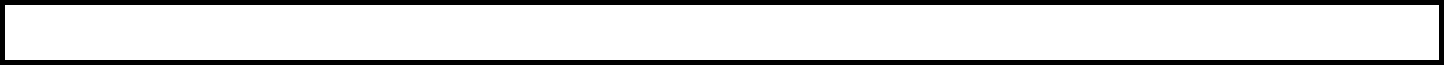 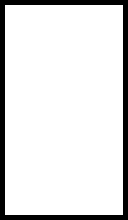 Bachelor’s Degree- BA in Social Sciences and Humanities on behalf of Beit Berel College
Academic
Background
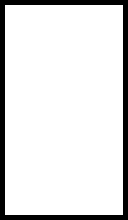 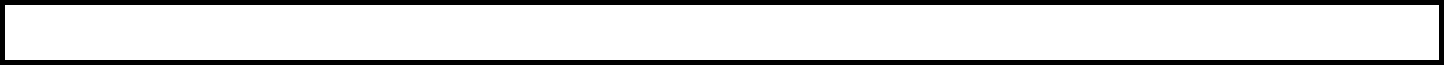 Year of birth, place of residence- 1969, Rishon Letzion
Personal 
Background
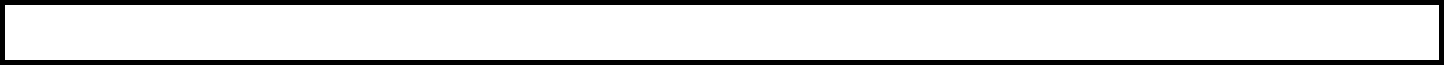 Family situation- Married + 3 children
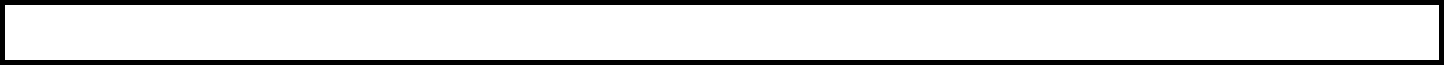 Hobbies- Sports, reading and baking
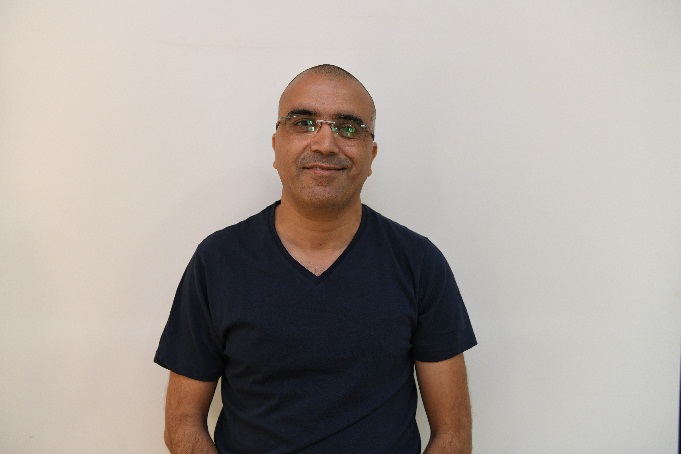 Commander Moshe Edri
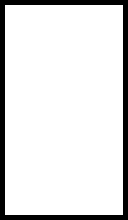 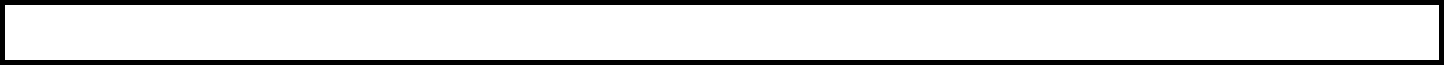 Current position- Head of the Israeli police sabotage department
Professional
Background
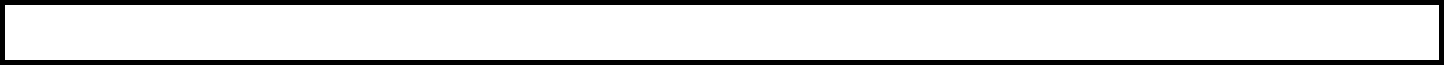 Previous position- Deputy head of the Israeli police sabotage department
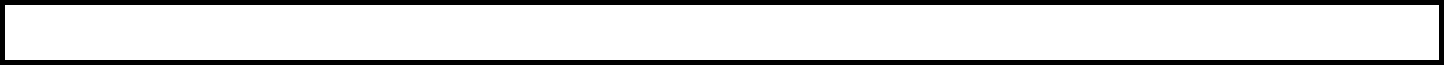 Previous position- Head of training and operations section, sabotage department
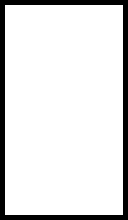 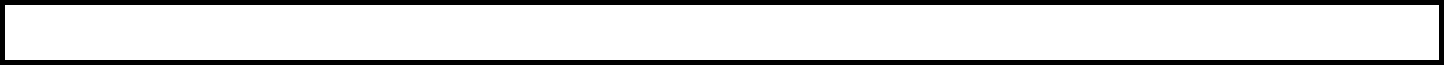 BA- The Middle East and history
Academic 
Background
Teaching diploma on behalf of The Kerem Institute for Teacher Training
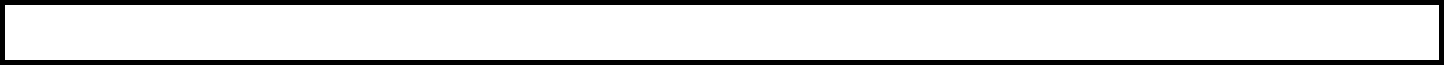 Courses and educational programs- Pum Israeli Police course, Israel police Israeli commanders course
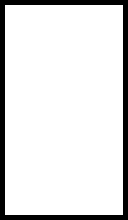 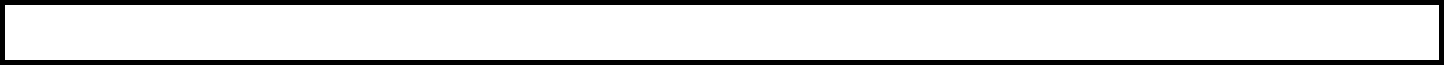 Year of birth, city of residence- 1967, Tzur Hadassah
Personal 
Background
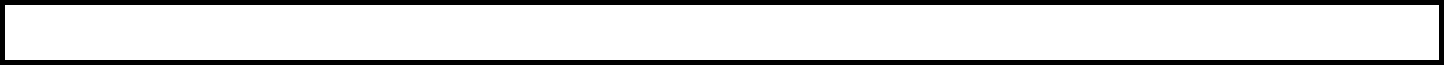 Family situation- Married and father to three children
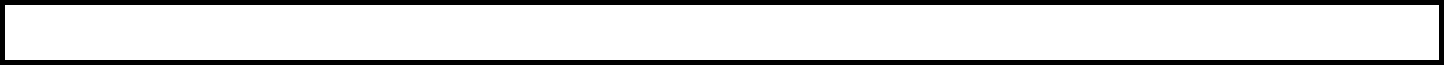 Hobbies- Riding on dirt bikes, history with an emphasis on World War II
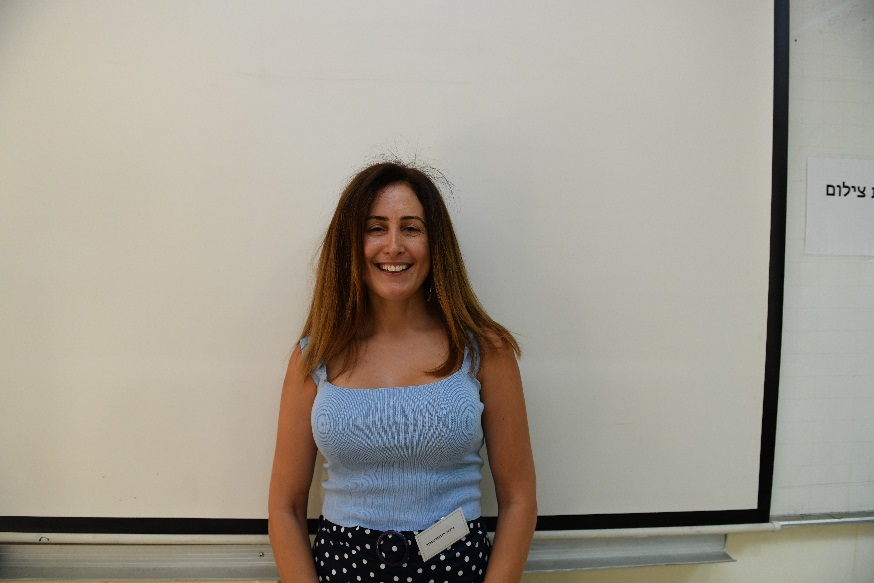 Mrs. Nitza Rogozinski
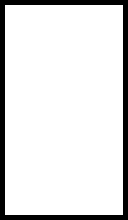 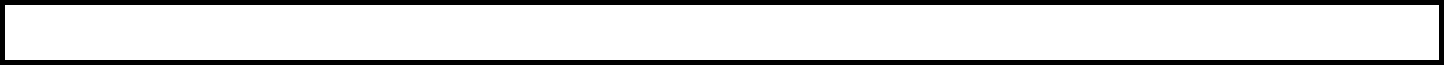 Current position- Electrical company reviewer and ombudsman (deputy general manager)
Professional
Background
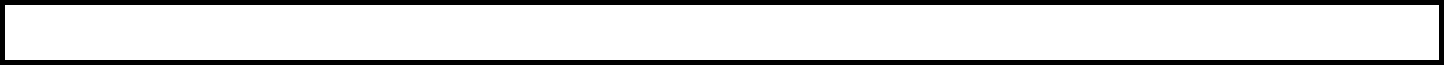 Previous position- “members of the veteran pension fund” and sister company, Opal Technologies Ltd.- Primary internal critic
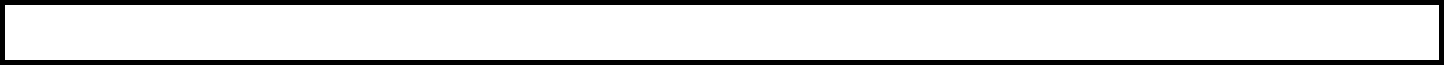 Previous position- “Koala”, an experiential and development center for parents and children- project manager and owners
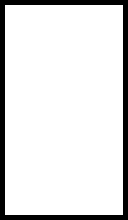 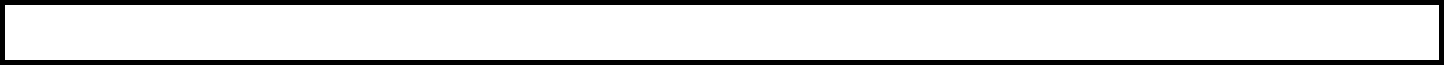 BA in Business administration, majoring in accounting
Academic 
Background
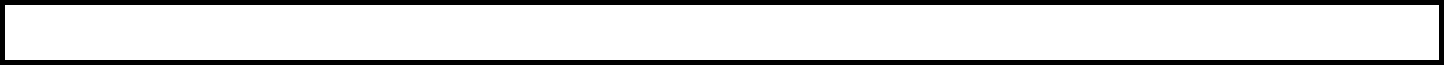 Master’s degree in accounting law
Advanced directors course- Tel Aviv University (Lahav)
Management courses- Tel Aviv University (Lahav)
Business real estate diploma studies- Tel Aviv University (Lahav)
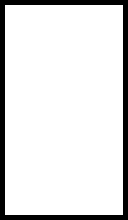 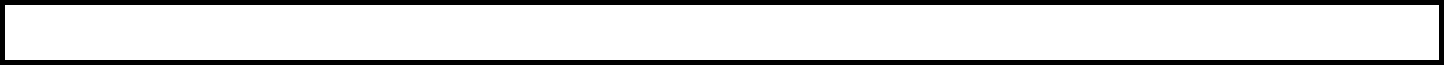 Year of birth, city of residence- 1973, Rishon Letzion
Personal
Background
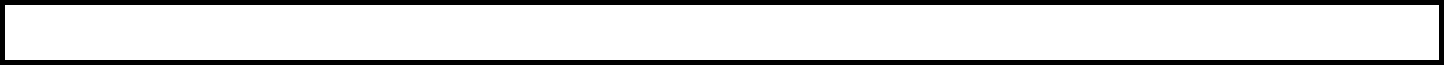 Family situation- Married + 3
COL Avi Keinan
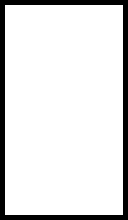 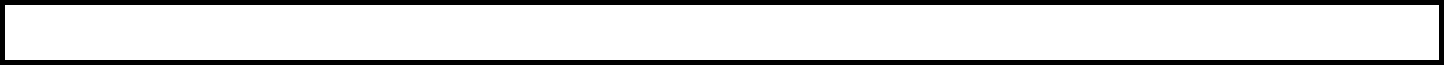 Current position- Northern command Intelligence officer ranking as a lieutenant colonel.
Professional
Background
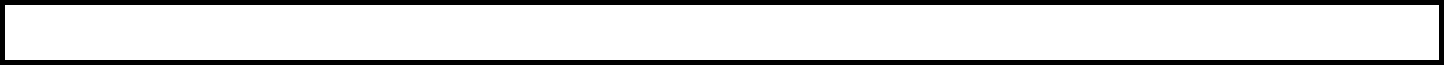 Previous position- Head of filed intelligence department in the IDF- in colonel rank
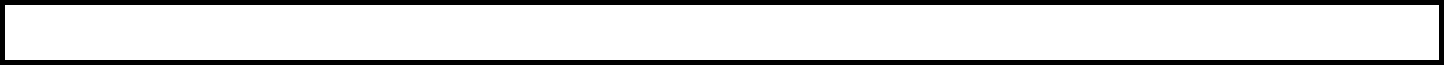 Previous position- Intelligence officer 36th division Ramat HaGolan ranking as a COL
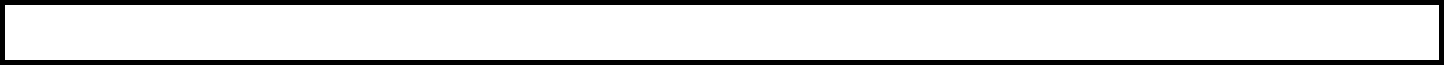 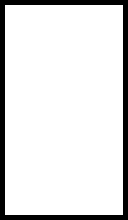 BA in humanities from the university of Ben Gurion, graduate of the faculty of law at the academic college
Academic 
Background
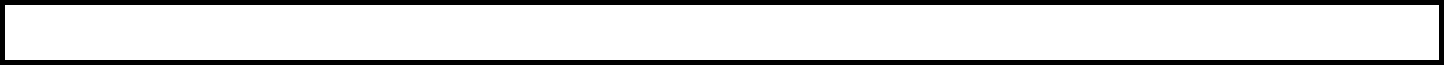 Master’s degree in law on behalf of Bar llan university
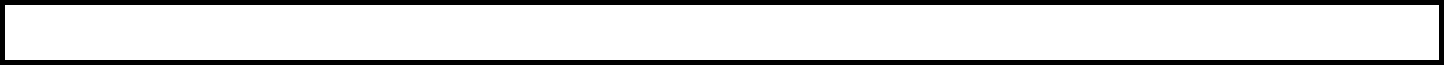 Courses and educational programs- English course in Tel Aviv University
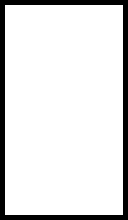 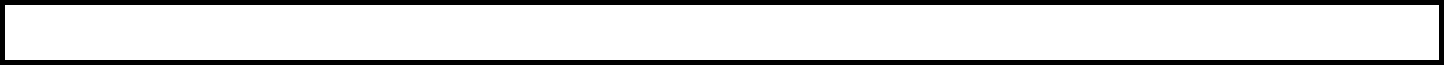 Year of birth, city of residence- 1973, Ramat HaSharon
Personal 
Background
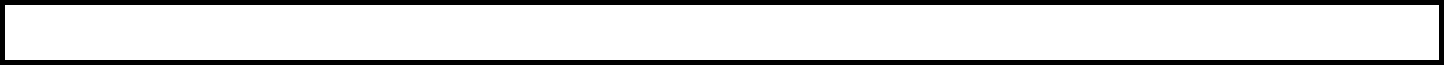 Family situation- Married + 4
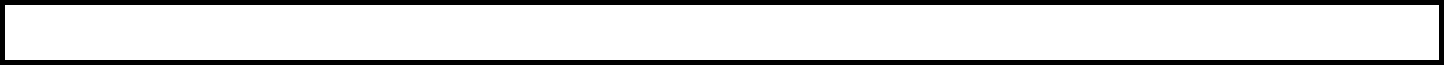 Hobbies- basketball
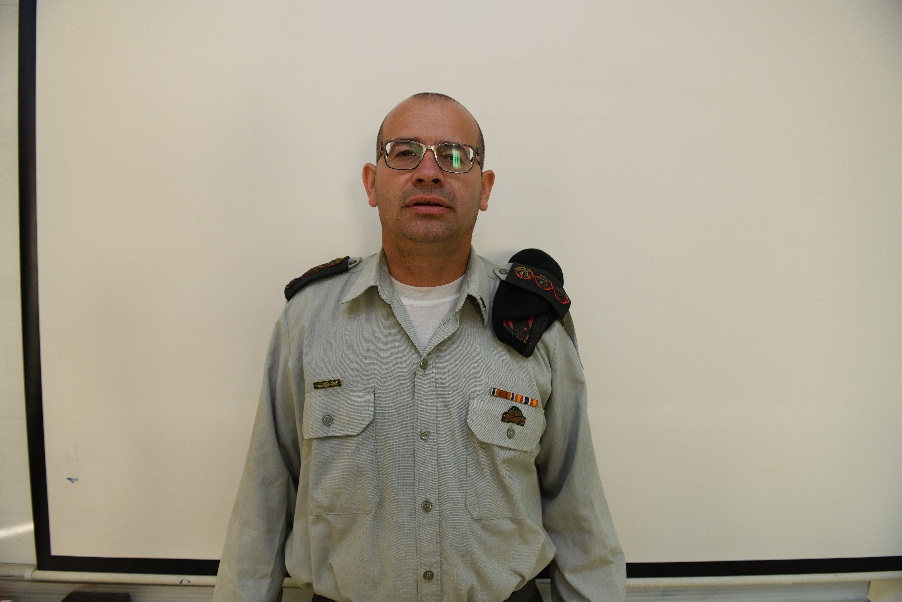 COL Roman Guffman
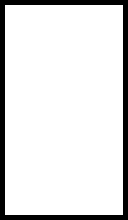 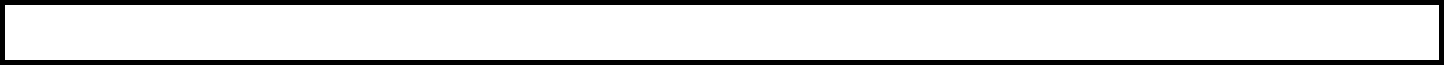 Current position- Brigade 7 commander
Professional 
Background
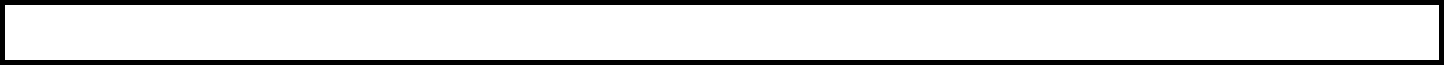 Previous position- Etzion brigade commander
Previous position- Officer at Operations Branch at GHQ
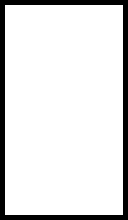 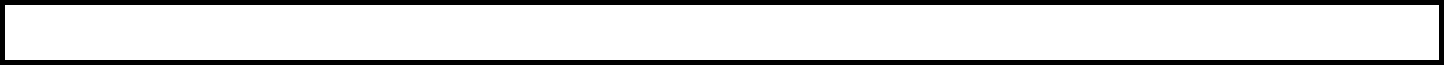 BA- Social studies from the university of Ramat Gan
Academic 
Background
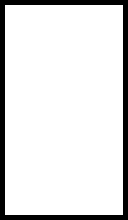 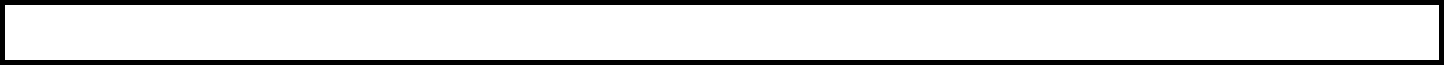 Year of birth, city of residence- 1976, Ashdod
Personal 
Background
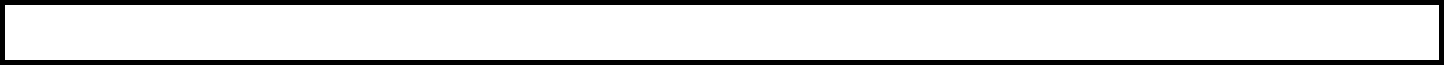 Family situation- Married + three children
COL Guy Goldfarb
Current position- Flotilla 3 commander.
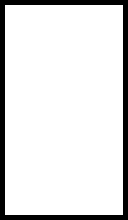 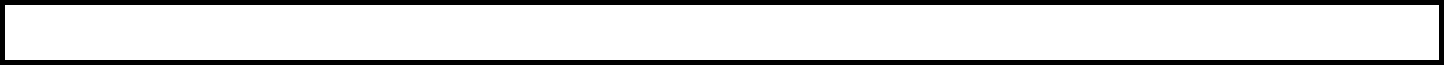 Professional
Background
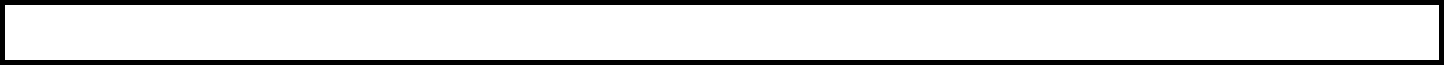 Previous position- Ashdod base commander.
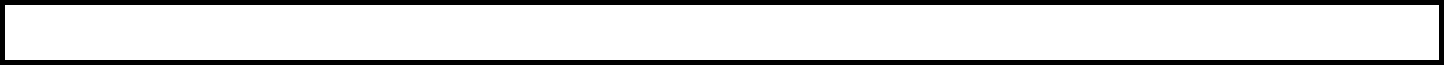 Pervious position- Flotilla 3 deputy commander.
BA- Political Science, University of Haifa.
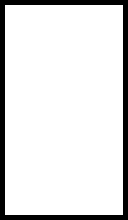 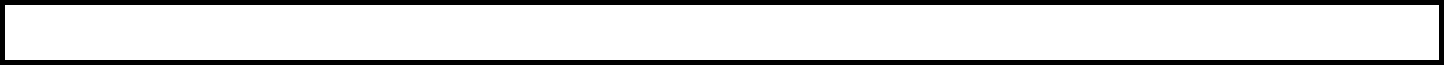 Academic 
Background
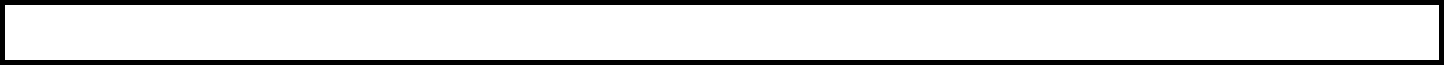 Master’s degree in Business Administration from the university of Haifa.
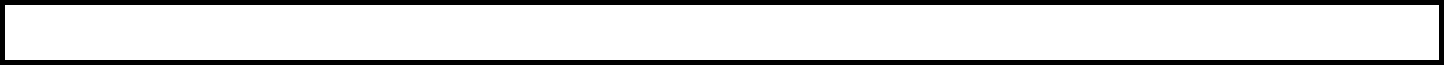 Courses and educational programs- Damascus-Senior Jurisdiction, sexual harassment 
jurisdiction and brigade commanders course
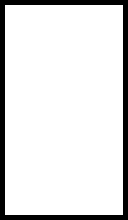 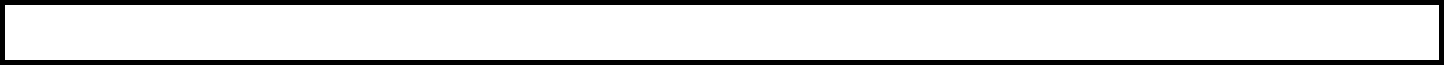 Year of birth, city of residence- 1975, Haifa
Personal
Background
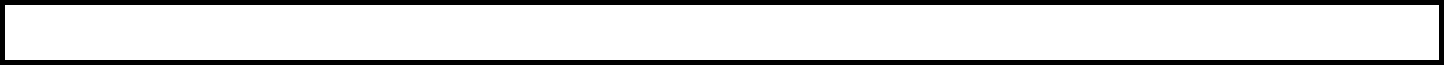 Family situation- Married + three children
COL Idan Katz
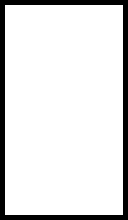 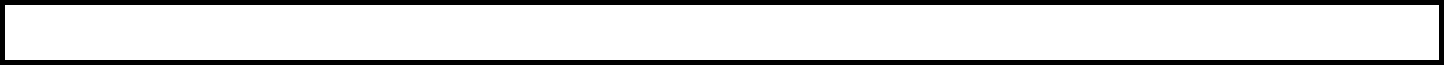 Current position- Efrayim brigade commander
Professional
Background
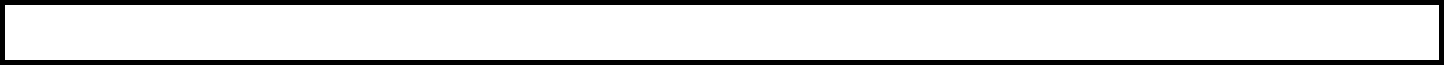 Previous position- Unit 5101 commander
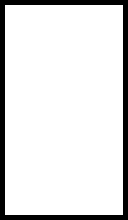 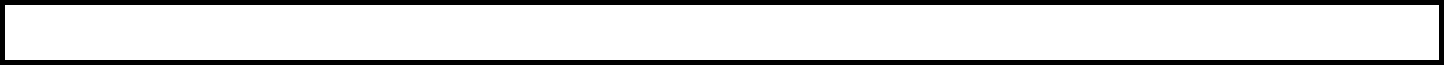 BA- L.L.B in law, the I.D.C
Academic 
Background
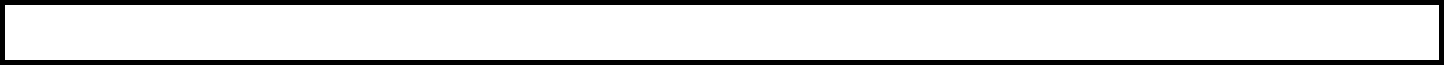 Courses and educational programs- Spoken Arabic, Damascus senior Jurisdiction, 
worthiness of operation
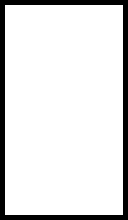 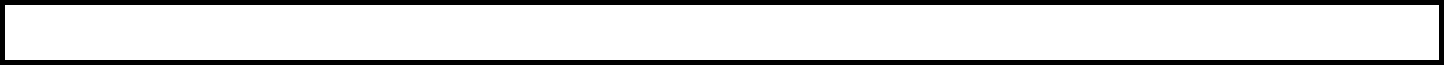 Year of birth, city of residence- 1977, Sde Nitzan
Personal 
Background
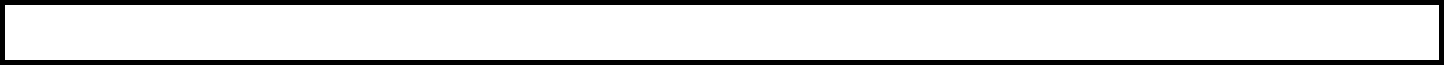 Family situation- Married + four children